如何走出憂鬱從屬靈的角度幫助自己
詩篇 42：1-11
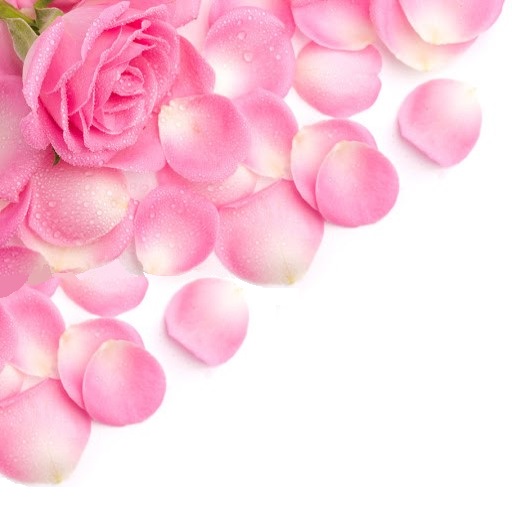 聯合國世界衛生組織(WHO)：
2020年全世界二大疾病
1. 心血管疾病
2. 憂鬱症
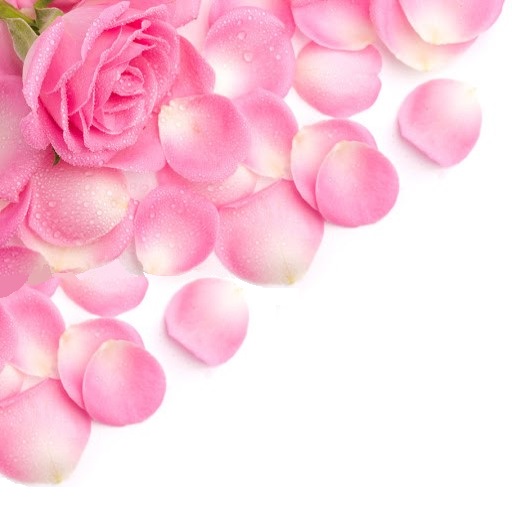 聯合國世界衛生組織WHO
全球每20人中，就有1人罹患憂鬱症
全球有 1/8 人口有精神障礙， 只有1/3受到專業治療
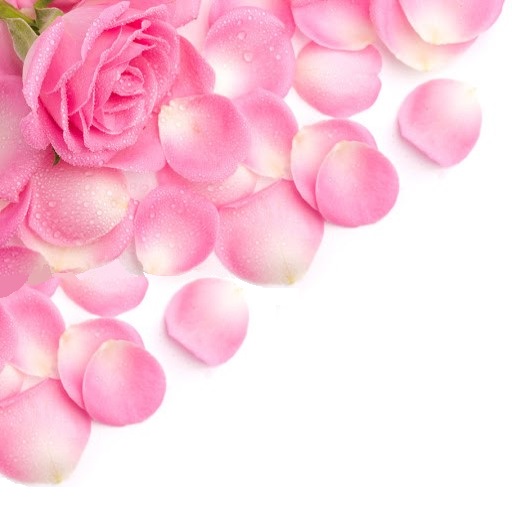 台灣衛生署統計重度憂鬱症
15-17 歲   - 6.8%
   > 65 歲  - 8.4%
  	女性	- 10.9%
   男性	- 6.9%
還有很多沒有接受治療的
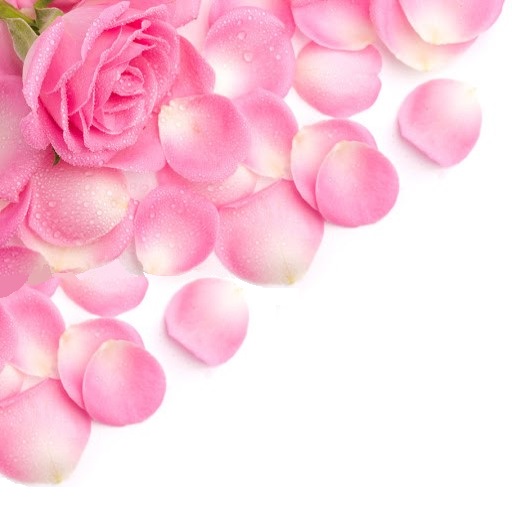 憂鬱症與自殺
憂鬱症患者有15%會死於自殺
15-24歲青年的第二大死因
25-44歲壯年的第三大死因
45-64歲中年的第七大死因
聖經裡得過憂鬱症的偉人
約伯 - 創傷和失去
我 為 何 不 出 母 胎 而 死 ？ 為 何 不 出 母 腹 絕 氣 ？（約伯記3：11）
他 們 切 望 死 ， 卻 不 得 死 ； 求 死 ， 勝 於 求 隱 藏 的 珍 寶 。（3：21）
因 我 所 恐 懼 的 臨 到 我 身 ， 我 所 懼 怕 的 迎 我 而 來 。（3：25）
* 恐慌症
大衛 - 羞愧自責
18 到 第 七 日 ， 孩 子 死 了 。 大 衛 的 臣 僕 不 敢 告 訴 他 孩 子 死 了 ， 因 他 們 說 ： 孩 子 還 活 著 的 時 候 ， 我 們 勸 他 ， 他 尚 且 不 肯 聽 我 們 的 話 ， 若 告 訴 他 孩 子 死 了 ， 豈 不 更 加 憂 傷 麼 ？（撒下 12）
4 我 的 罪 孽 高 過 我 的 頭 ， 如 同 重 擔 叫 我 擔 當 不 起 。（詩篇38）
以利亞 - 孤軍奮戰
4 自 己 在 曠 野 走 了 一 日 的 路 程 ， 來 到 一 棵 羅 騰 樹 下 ， 就 坐 在 那 裡 求 死 ， 說 ： 耶 和 華 啊 ， 罷 了 ！ 求 你 取 我 的 性 命 ， 因 為 我 不 勝 於 我 的 列 祖 。（列王記上 19）
* 自我要求很高
耶利米- 欺壓霸凌、挫敗無力
7 耶 和 華 啊 ， 你 曾 勸 導 我 ， 我 也 聽 了 你 的 勸 導 。 你 比 我 有 力 量 ， 且 勝 了 我 。 我 終 日 成 為 笑 話 ， 人 人 都 戲 弄 我 。
8 我 每 逢 講 論 的 時 候 ， 就 發 出 哀 聲 ， 我 喊 叫 說 ： 有 強 暴 和 毀 滅 ！ 因 為 耶 和 華 的 話 終 日 成 了 我 的 凌 辱 、 譏 刺 。
14 願 我 生 的 那 日 受 咒 詛 ； 願 我 母 親 產 我 的 那 日 不 蒙 福 ！（耶20：14）
約拿 - 心有不平
3 耶 和 華 啊 ， 現 在 求 你 取 我 的 命 吧 ！ 因 為 我 死 了 比 活 著 還 好 。（約 拿 書 4）
8 日 頭 出 來 的 時 候 ， 神 安 排 炎 熱 的 東 風 ， 日 頭 曝 曬 約 拿 的 頭 ， 使 他 發 昏 ， 他 就 為 自 己 求 死 ， 說 ： 我 死 了 比 活 著 還 好 ！
都是心魔
詩篇 42：1-11
1 神啊，我的心切慕你，如鹿切慕溪水。
2 我的心渴想神，就是永生神，我幾時得朝見神呢？
3 我晝夜以眼淚當飲食，人不住地對我說：「你的神在哪裡呢？」
4 我從前與眾人同往，用歡呼稱讚的聲音，領他們到神的殿裡，大家守節。我追想這些事，我的心極其悲傷。
5 我的心哪，你為何憂悶？為何在我裡面煩躁？應當仰望神，因他笑臉幫助我，我還要稱讚他。
6 我的神啊，我的心在我裡面憂悶，所以我從約旦地，從黑門嶺，從米薩山，記念你。
7 你的瀑布發聲，深淵就與深淵響應，你的波浪洪濤漫過我身。
8 白晝，耶和華必向我施慈愛；黑夜，我要歌頌、禱告賜我生命的神。
9 我要對神我的磐石說：「你為何忘記我呢？我為何因仇敵的欺壓時常哀痛呢？」
10 我的敵人辱罵我，好像打碎我的骨頭，不住地對我說：「你的神在哪裡呢？」
11 我的心哪，你為何憂悶？為何在我裡面煩躁？應當仰望神，因我還要稱讚他，他是我臉上的光榮，是我的神。
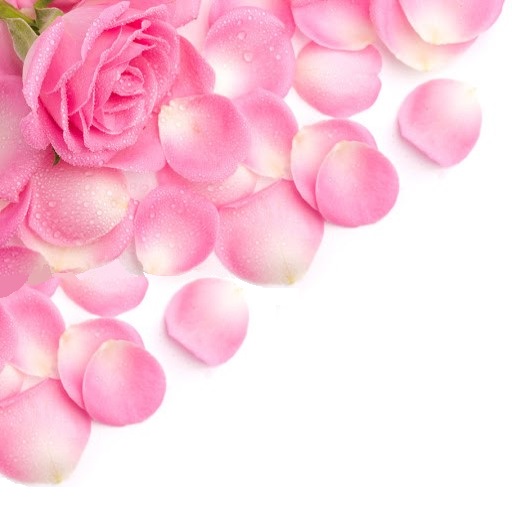 憂鬱症與身心疾病的共病
情緒快樂不起來、煩躁、鬱悶
食慾下降 (或增加)
失眠(或嗜睡)
疲累失去活力
無價值感、覺得活著沒意思
無法專注
伴隨不明原因的身體不舒服
憂鬱症成因
生理、基因遺傳（產後憂鬱症）
心理因素（面對改變不了的壓力）
身體病痛 - “打碎我的骨頭”
欺壓霸凌 - “仇敵的欺壓”
名聲崩壞 - “敵人辱罵我”
沒有指望 -  “你的神在哪裡”
財務經濟 （現代社會的壓力）
* 人生遭受重大的創傷和失落
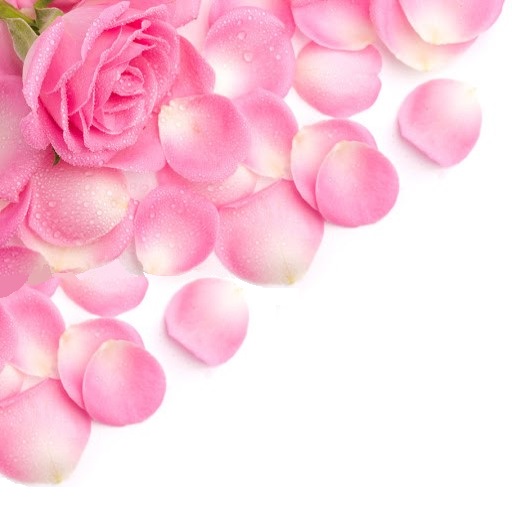 憂悶 + 煩躁
兩極化的反應 - 燥鬱症
藥物、酒精濫用 - 尋找解脫
憂鬱症影響一個人的
思考
健康
能量
睡眠
飲食
人際關係
工作
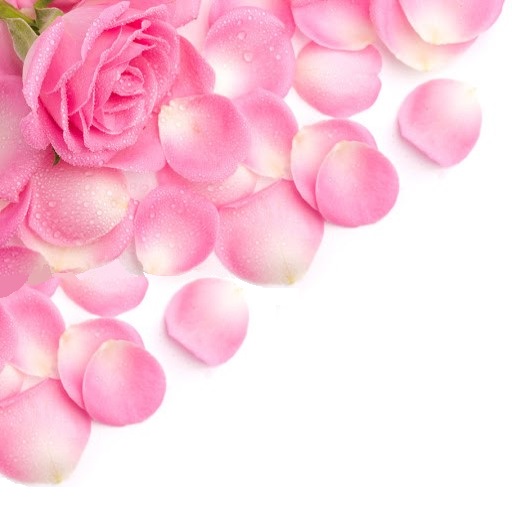 症狀
晝夜以眼淚當飲食
失去盼望 （你的神在哪裡？）
憂悶 + 煩躁
時常哀痛
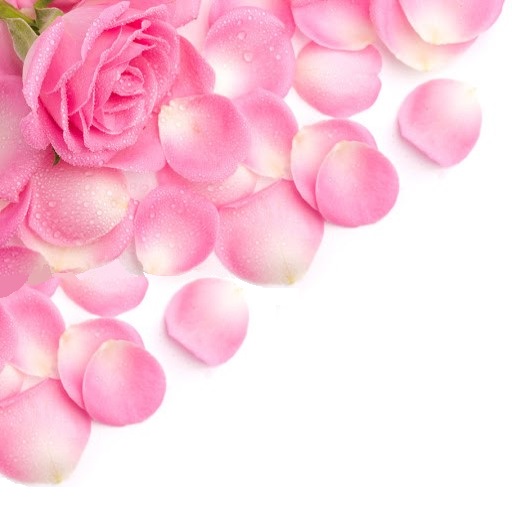 憂鬱症患者所需要的
很多的耐心
陪伴
同理心
支持、鼓勵、幫助
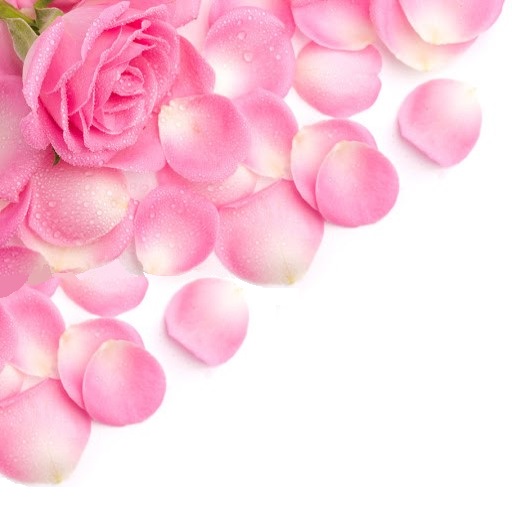 轉念
從 我  到 我的神
不要一直想  自己...., 而是 神能....
詩篇 42：1-11
1 神啊，我的心切慕你，如鹿切慕溪水。
2 我的心渴想神，就是永生神，我幾時得朝見神呢？
3 我晝夜以眼淚當飲食，人不住地對我說：「你的神在哪裡呢？」
4 我從前與眾人同往，用歡呼稱讚的聲音，領他們到神的殿裡，大家守節。我追想這些事，我的心極其悲傷。
5 我的心哪，你為何憂悶？為何在我裡面煩躁？應當仰望神，因他笑臉幫助我，我還要稱讚他。
6 我的神啊，我的心在我裡面憂悶，所以我從約旦地，從黑門嶺，從米薩山，記念你。
7 你的瀑布發聲，深淵就與深淵響應，你的波浪洪濤漫過我身。
8 白晝，耶和華必向我施慈愛；黑夜，我要歌頌、禱告賜我生命的神。
9 我要對神我的磐石說：「你為何忘記我呢？我為何因仇敵的欺壓時常哀痛呢？」
10 我的敵人辱罵我，好像打碎我的骨頭，不住地對我說：「你的神在哪裡呢？」
11 我的心哪，你為何憂悶？為何在我裡面煩躁？應當仰望神，因我還要稱讚他，他是我臉上的光榮，是我的神。
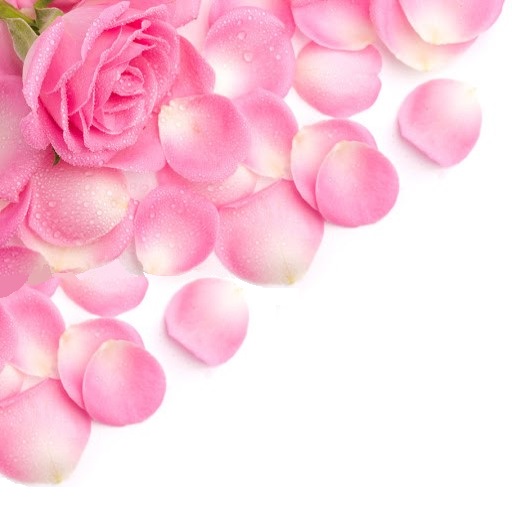 忘記過去...
	我的日子多好、多麼厲害
仰望明天的盼望
讚美歌頌現在
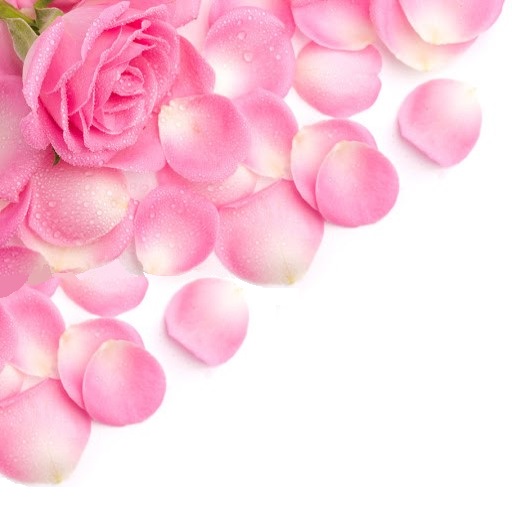 “我的心切慕你、我的心渴想神”
渴想神的什麼？
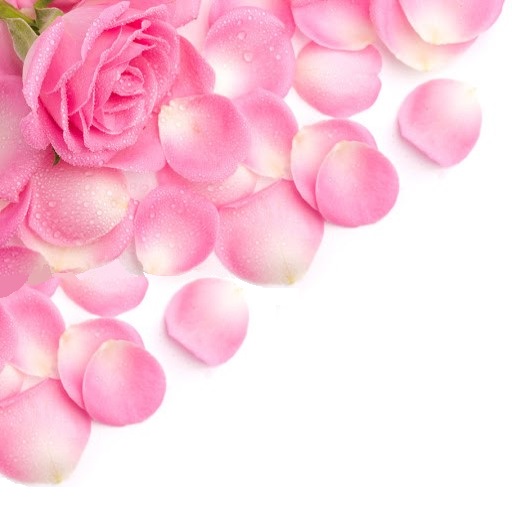 渴想神..的什麼？
永生神2
笑臉幫助我5
必向我施慈愛8
賜我生命的8
是我的磐石9
是我臉上的光榮11
是我的神11
正面思考、抓住應許
約伯如何走出來的？（約伯33）
20 以 致 他 的 口 厭 棄 食 物 ， 心 厭 惡 美 味 。
21 他 的 肉 消 瘦 ， 不 得 再 見 ； 先 前 不 見 的 骨 頭 都 凸 出 來 。
22 他 的 靈 魂 臨 近 深 坑 ； 他 的 生 命 近 於 滅 命 的 。
23 一 千 天 使 中 ， 若 有 一 個 作 傳 話 的 與 神 同 在 ， 指 示 人 所 當 行 的 事 ，
24 神 就 給 他 開 恩 ， 說 ： 救 贖 他 免 得 下 坑 ； 我 已 經 得 了 贖 價 。
25 他 的 肉 要 比 孩 童 的 肉 更 嫩 ； 他 就 返 老 還 童 。
26 他 禱 告 神 ， 神 就 喜 悅 他 ， 使 他 歡 呼 朝 見 神 的 面 ； 神 又 看 他 為 義 。
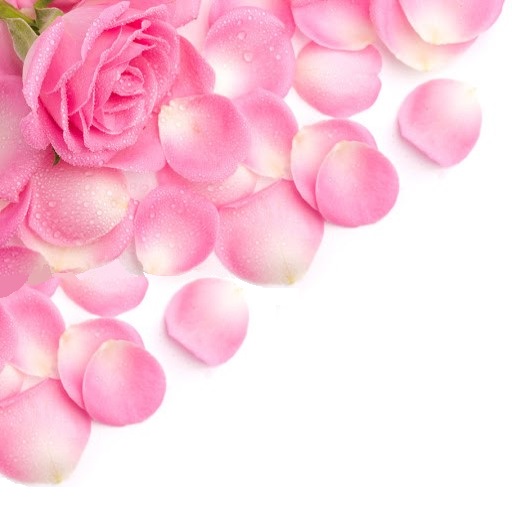 如何走出憂鬱 （詩篇42）
仰望神5
讚美神5
禱告神8
紀念神6
呼求神9
波浪洪濤漫過我身